Using O*Net and My Next Move for career exploration and counseling
Mark C. White
Agenda
What is O*Net and how can I use it?

Demonstrate key features of O*Net

Introduce My Next Move
What is O*NET?
O*Net is the Occupational Information Network
Essentially replaces the old Dictionary of Occupational Titles
Funded in part by the US Dept. of Labor Employment and Training Administration (ETA)

The O*NET Database contains information on 900 occupations
Information is derived through interviews with companies and workers about job requirements
Information is completely refreshed every 7-8 years
Some fast changing occupations are updated more regularly
O*NET provides a wide variety of occupational information
Work activities
Education required
Related occupations
Employment and wages
Future outlook
Green characteristics
Job tasks
Tools and technologies used
Knowledge
Skills 
Abilities
What are some of the uses of O*NET?
Students seeking to choose a career, and job seekers looking for their next jobs

Guidance and career counselors working to help students and job seekers

Educational and training providers looking for information to support their curricula development efforts

Researchers interested in workforce issues

And many others…
O*NET OnLine (www.onetonline.org)
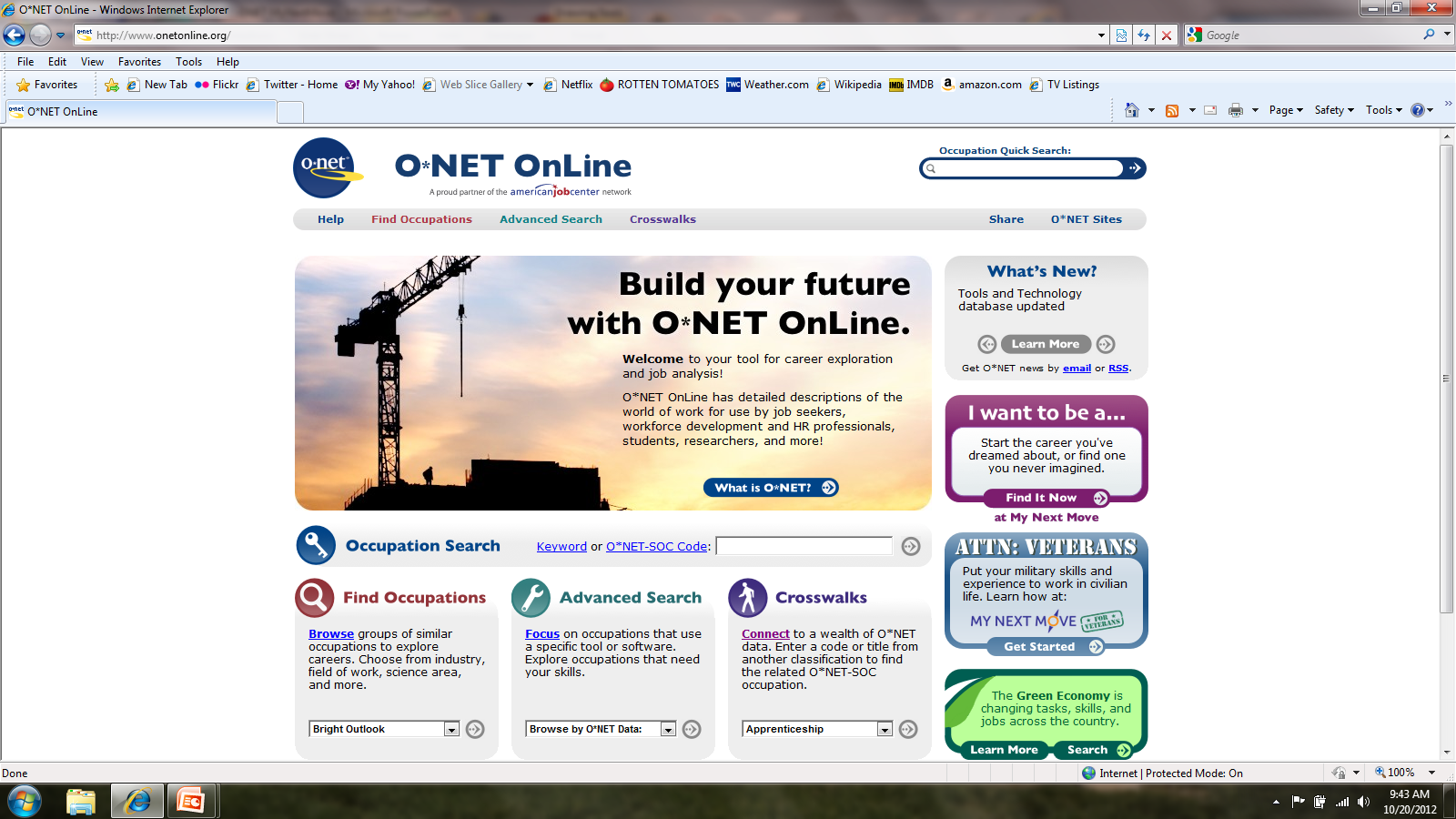 My Next Move and My Next Move for Veterans
Find occupations by Key Words or SOC Code
Find occupations by Career Cluster, Industry, Bright Outlook, Green Economy Sector or STEM Discipline
Find occupations by required Abilities, Interests, Knowledge, Skills, Work Activities, Technologies, etc.
My Next Move (www.mynextmove.org)
Identify career opportunities through occupation search
Identify career opportunities by industry search
Identify career opportunities through self test.
My Next Move – O*Net Interest Profiler
My Next Move – O*Net Interest Profiler
My Next Move – O*Net Interest Profiler
My Next Move – O*Net Interest Profiler
My Next Move for Veterans
Thank you!
Mark C. White, Ph.D.
Council for Community and Economic Research
703-522-4980
mwhite@crec.net